Cultivating An Influential workplace safety culture to improve roadway safety
Matthew Camden
What Is Organizational Safety Culture?
Employees’ values, attitudes, beliefs, and behaviors regarding safety 
They are shared across the organization
Organizational Safety Culture = “It’s the way we do things around here”
Why is organizational Safety Culture Important for road safety?
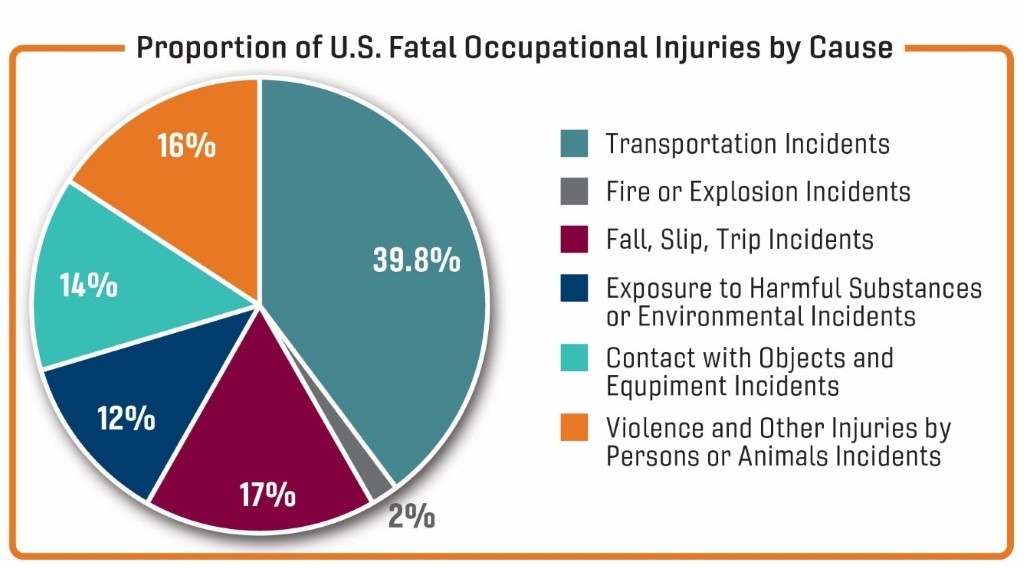 #1 work-related death
2,122 fatalities in 2019
Affects nearly every industry
Not just trucks/buses
55% of workers were not in a motor vehicle operator job
$40 billion costs to companies
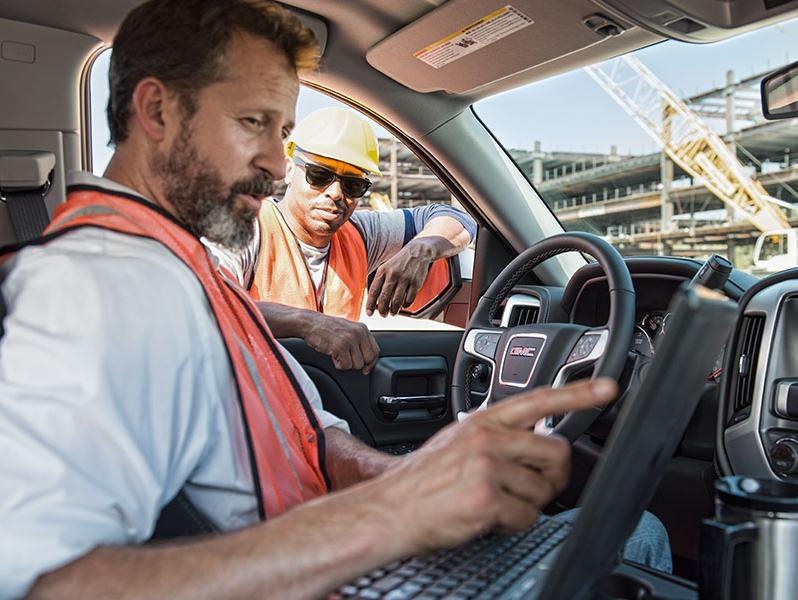 Improving Safety Culture
Focus on the Employee
Starts with getting the correct (i.e., the safe) employee the first time
Get to know how the applicant is
Stick to your hiring criteria as it relates to driving 
Competitive pay & benefits
Driving-focused safety training
Training to reinforce importance of safety
Not just for new employees
Leverage technology
Building an Influential road Safety Culture
Senior-Level Commitment to Safety
Getting employees to buy-in
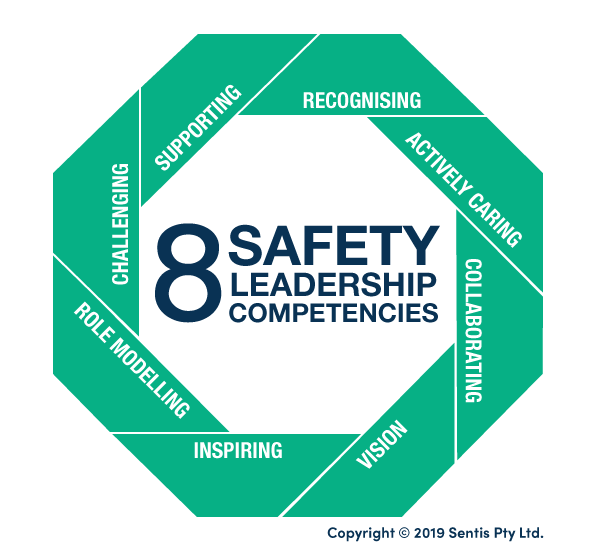 Senior management provides
Leadership
Sets policies
Allocates resources
Encourage participation from everyone
“Walk the talk”
Define roles and responsibilities
Management
Drivers
Benchmarking safety
Evaluate current state of risky driving in fleet
Identify the following
3 most frequent risky behaviors
Other severe risky behaviors
Frequency compared to industry
Management’s response
Contributing factors
Factors reinforcing risky behaviors
Policies and Procedures
Vehicle Selection and Maintenance
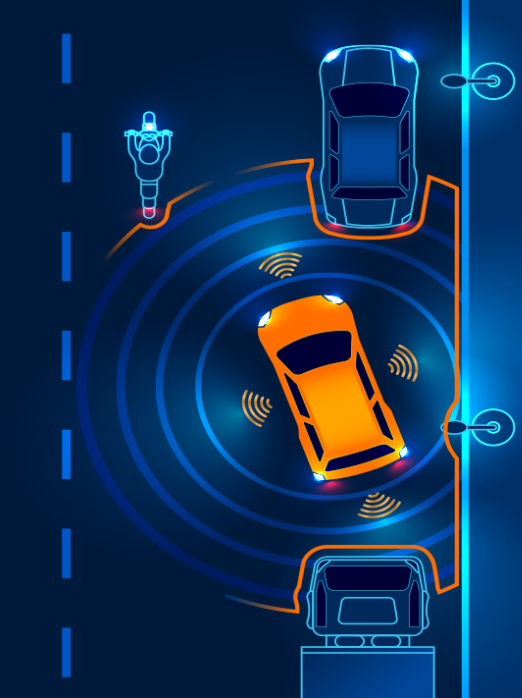 Consider the addition of advanced safety features
Prevent crashes
Save lives
Positive ROI
Importance of preventative maintenance
Post trip inspections
Process for reporting issues
Safety Awareness
Introduce new emphasis on fleet safety
Reasons for increased focus
Roles/responsibility
New policies and procedures
Consider new education/training
Defensive driver training
Examine how safety information is shared
Newsletters
Online training 
Weekly safety meetings/emails
Safety Program & Culture Evaluation
Ongoing communication
Regularly review data
Operational changes
Data suggests safety not improved
New technologies/task added
Consider:
Are procedures working?
Emerging risky behaviors?
Safety now vs. be
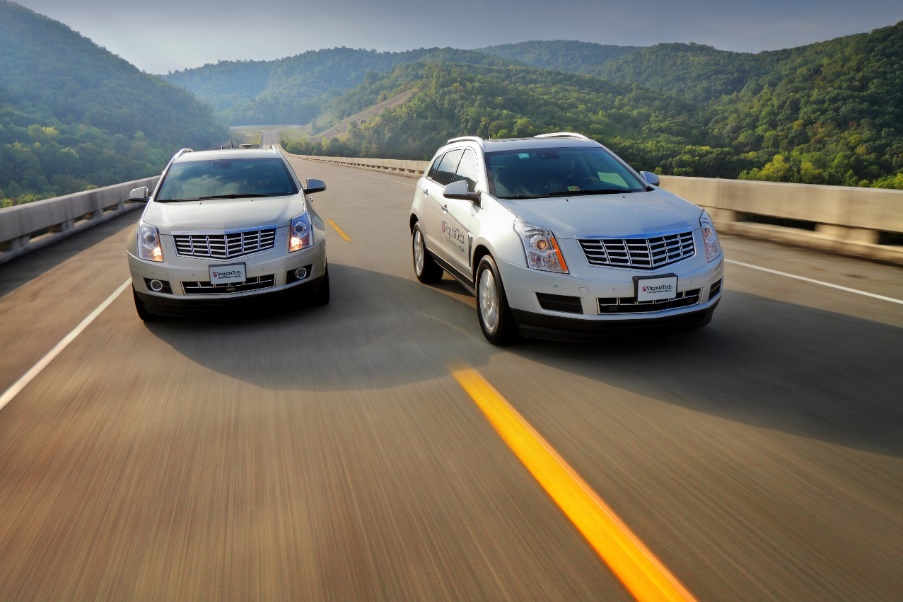 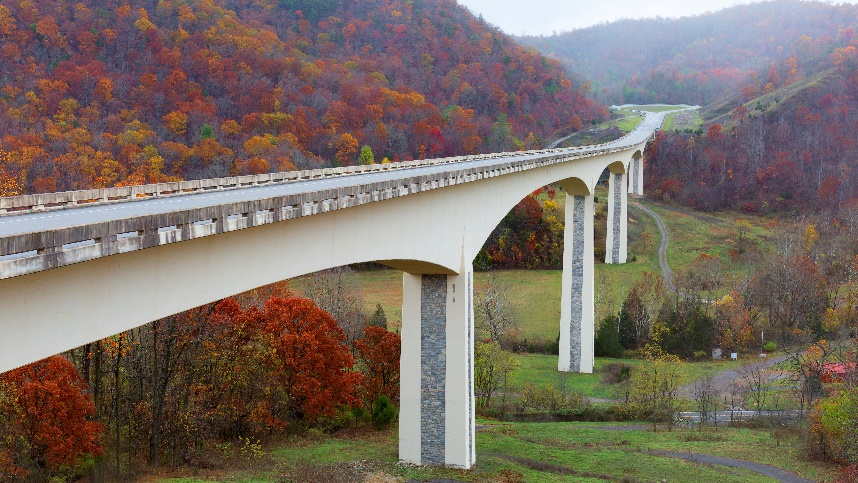 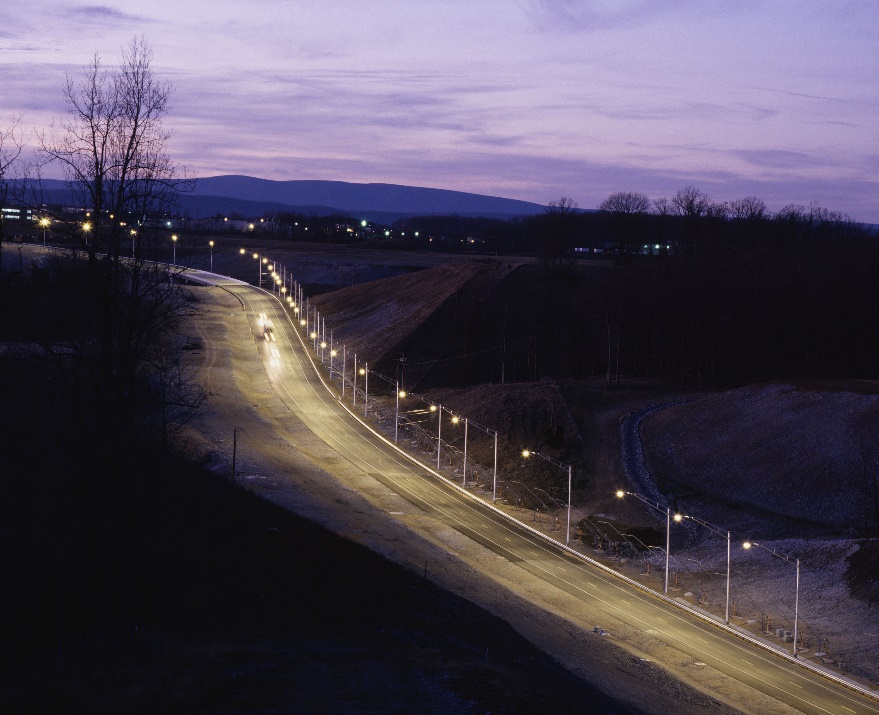 Matt Camden
mcamden@vtti.vt.edu